Genki textbook pg41
せんこうは　なんですか。
What’s your major?
かがく
あじあアジア　けんきゅう
けいざい
こくさいかんけい
こんぴゅーたーコンピューター
じんるいがく
せいじ
びじねすビジネス
ぶんがく
れきし
えいご
にほんご
Can you remember these vocabulary?
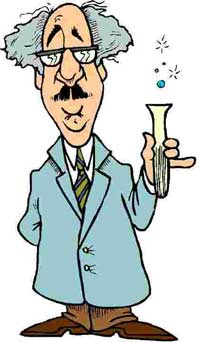 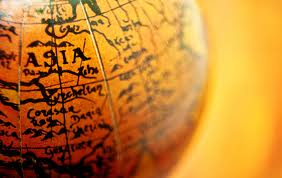 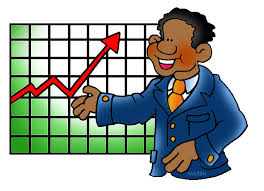 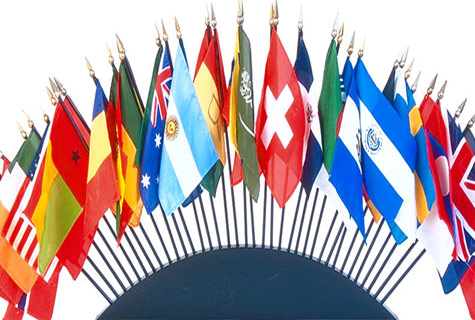 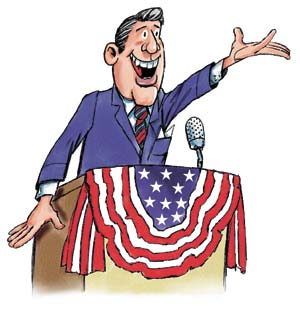 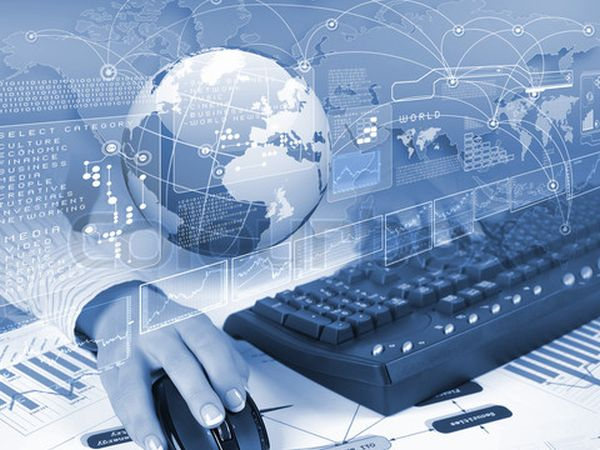 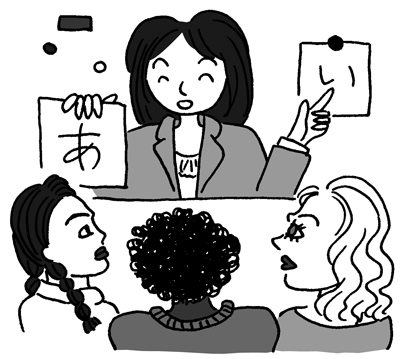 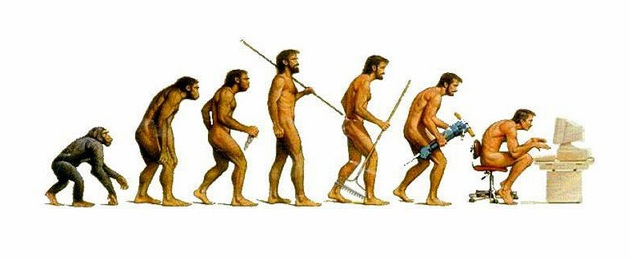 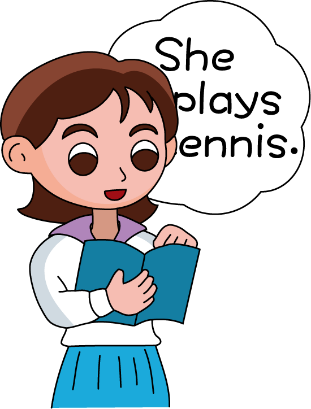 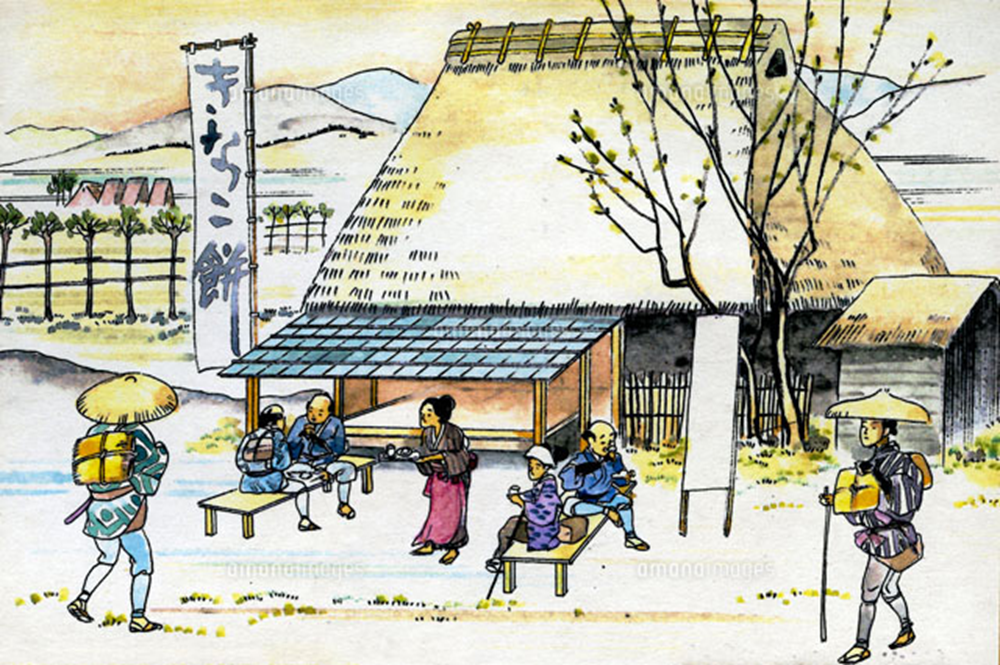 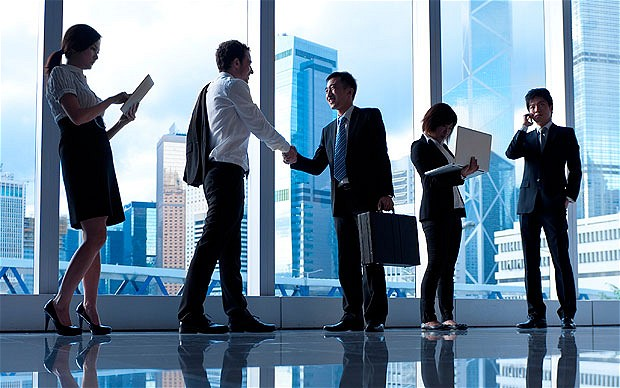 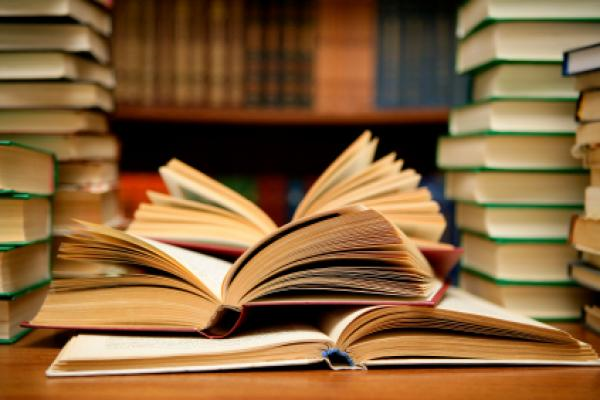 What’s your major?
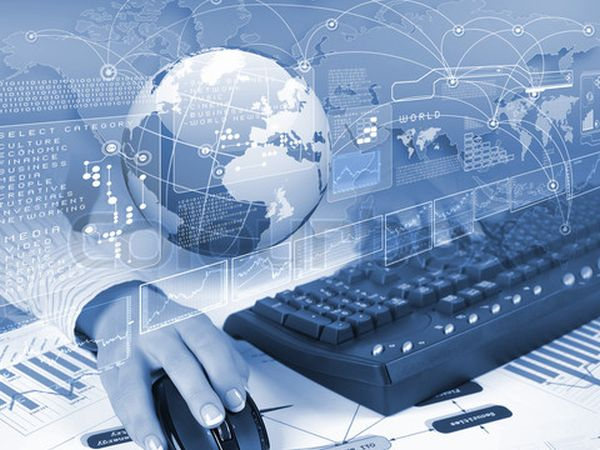 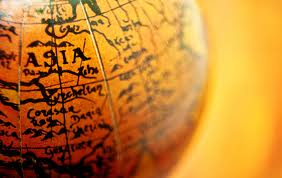 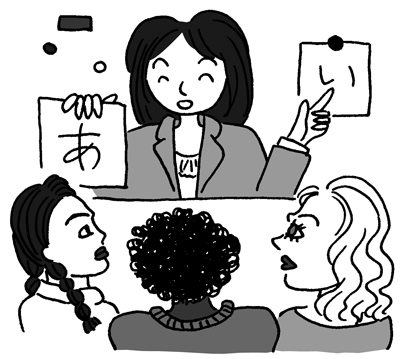 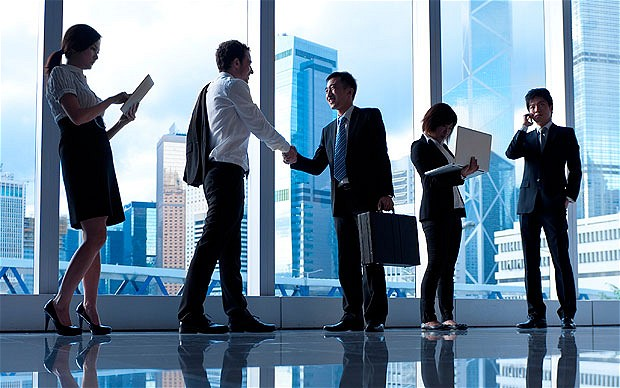 What year/grade are you?
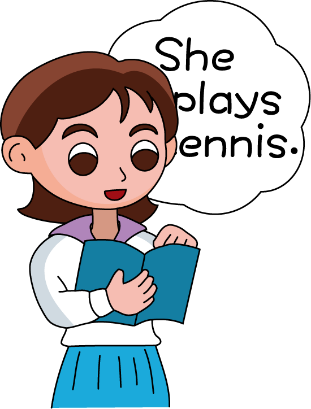 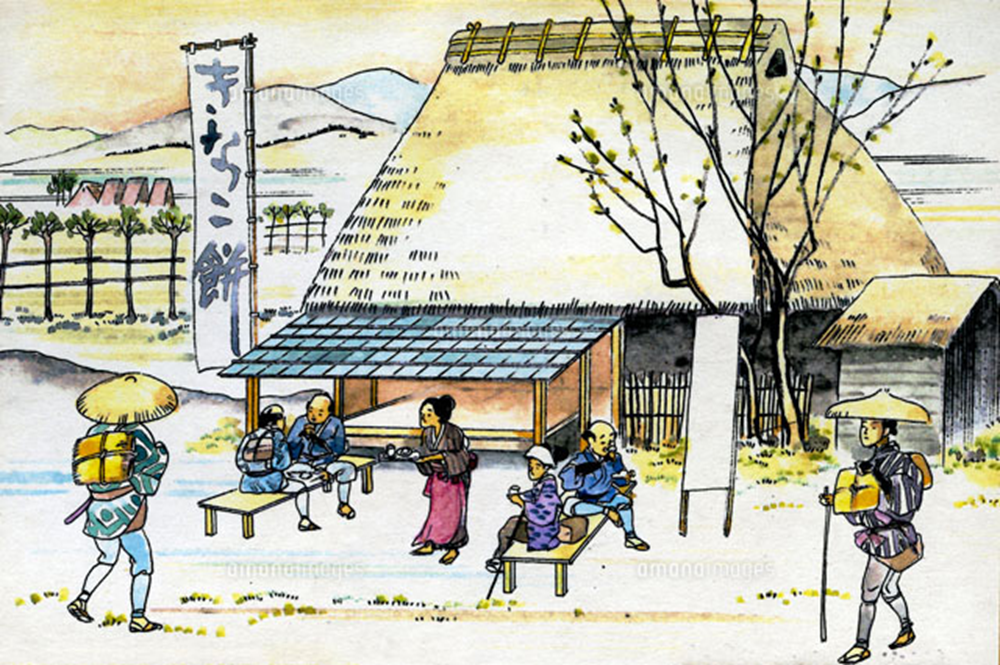 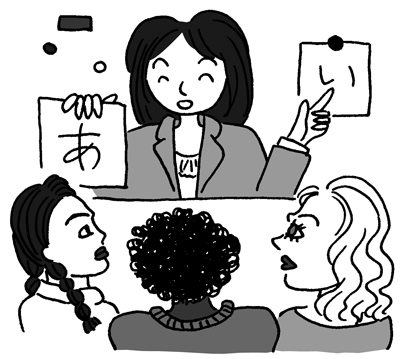 2nd year
1st year
4th year